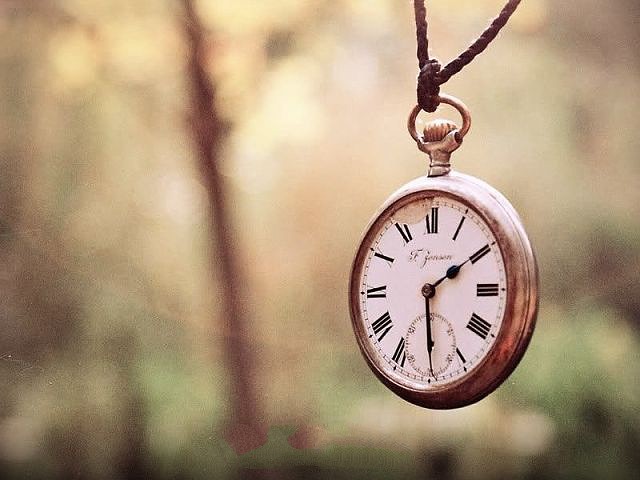 Классный час Мудрые мысли
Группа Э-42
Преподаватель 
Музалёва Л.И.
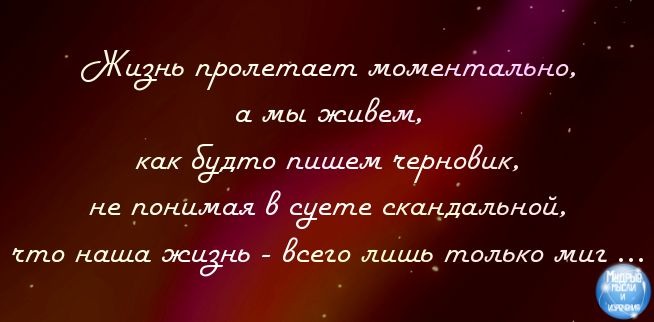 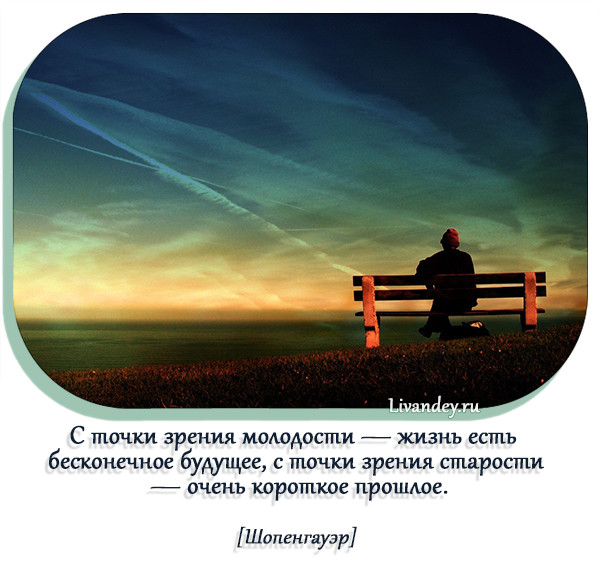 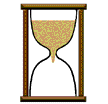 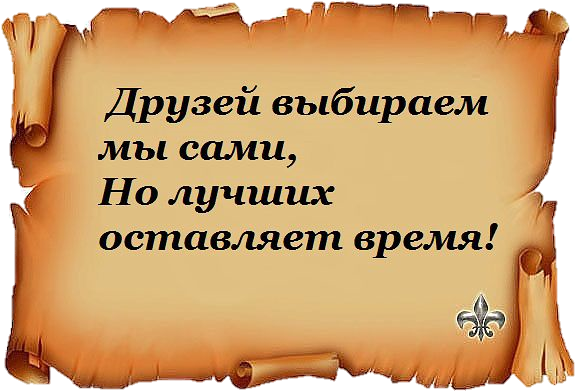 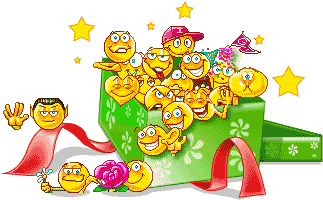 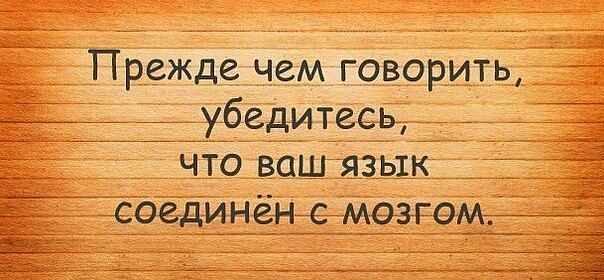 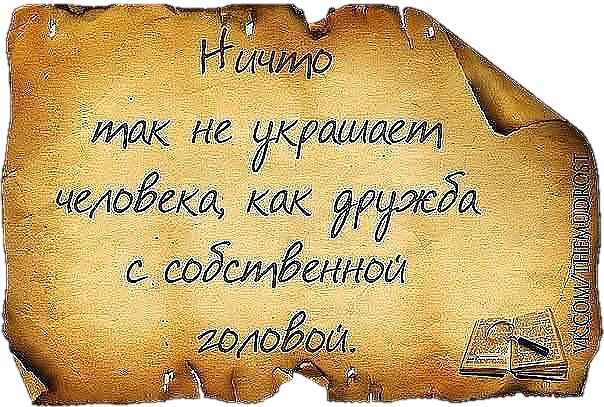 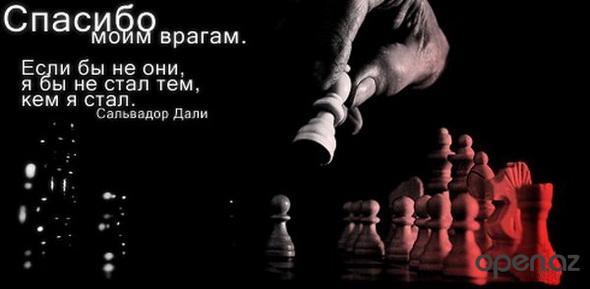 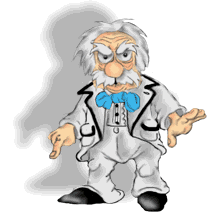 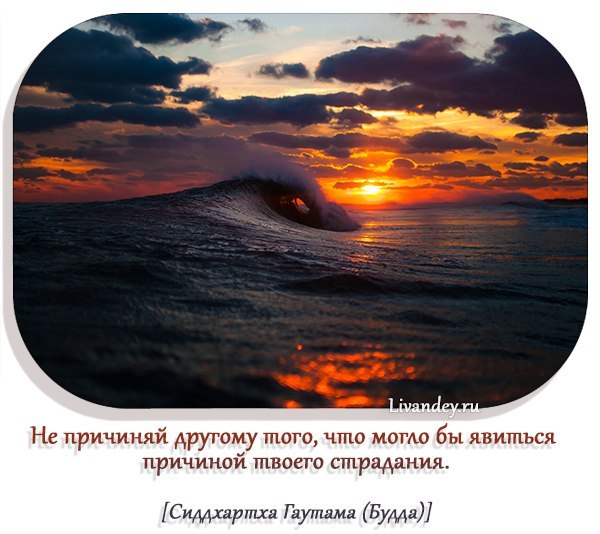 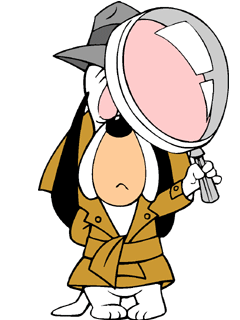 Омар Хайям – мудрые мысли вслух
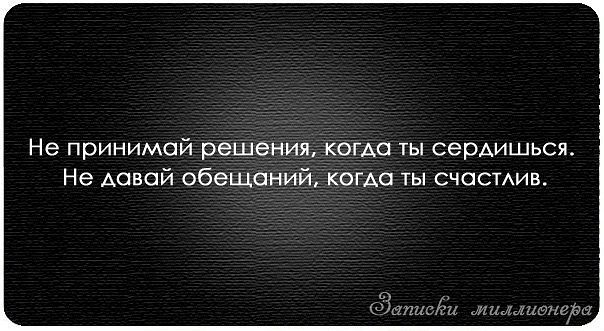 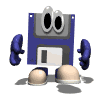 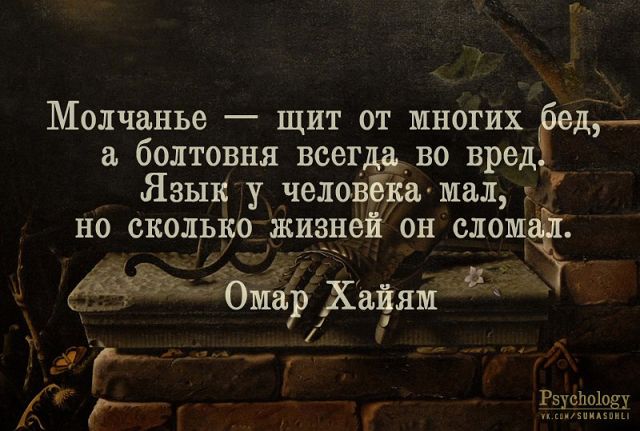 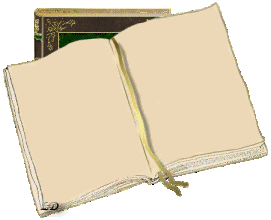 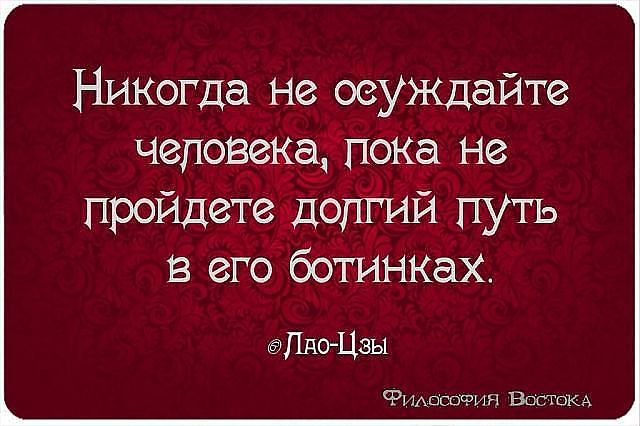 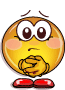 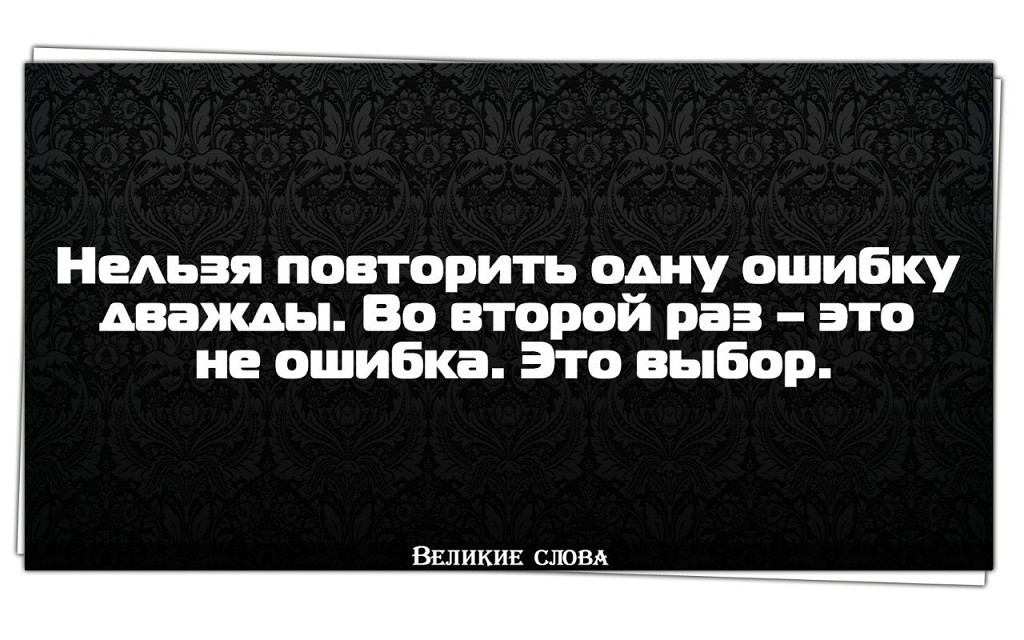 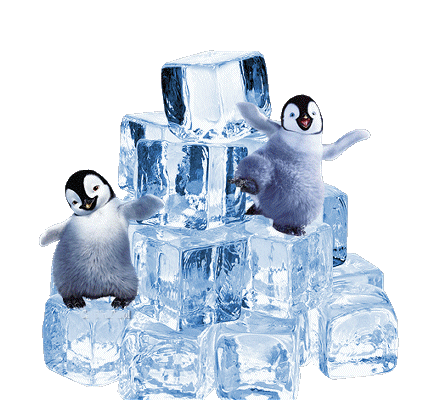 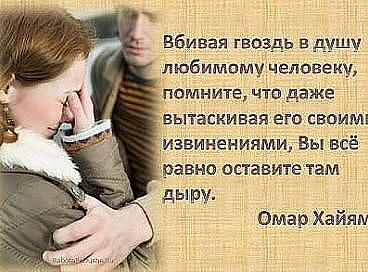 Притча. Всё оставляет свой след
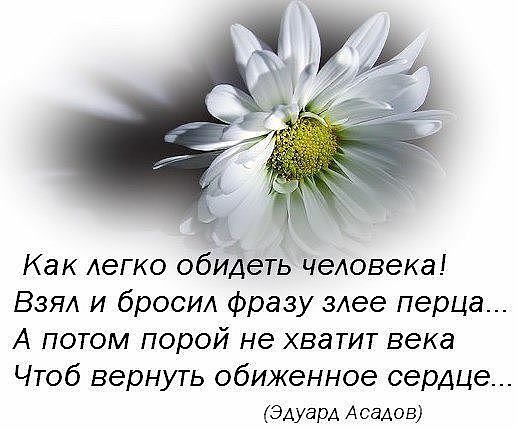 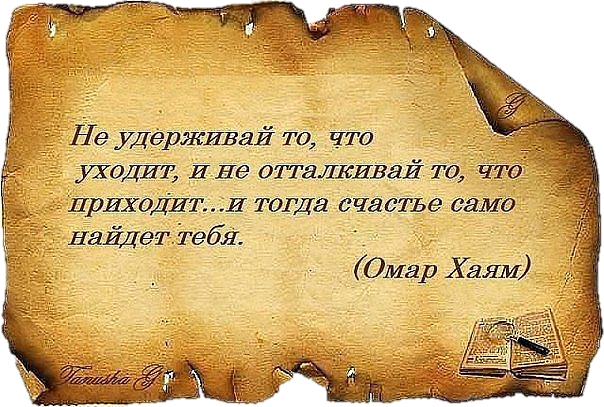 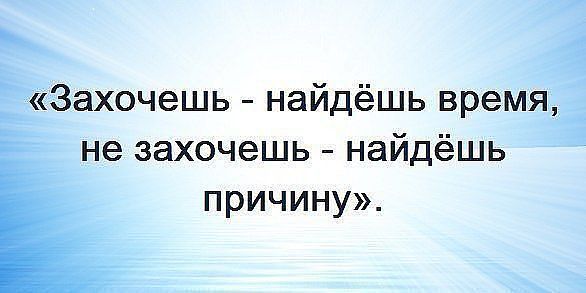 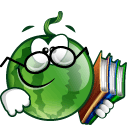 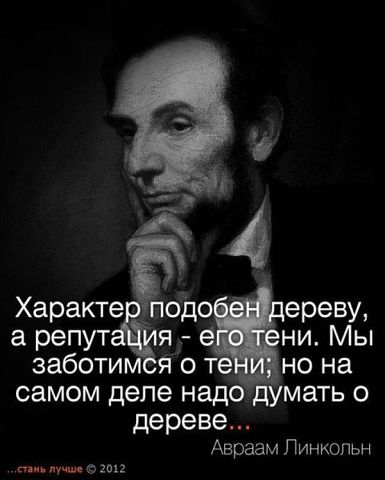 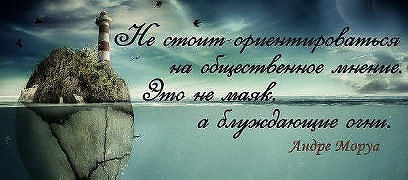 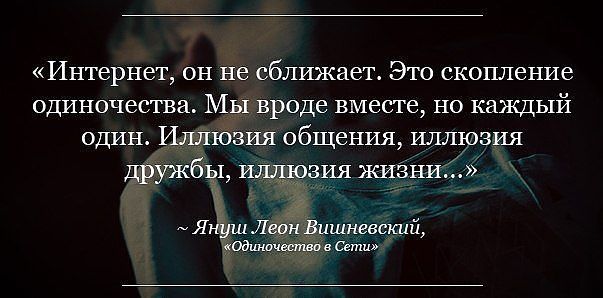 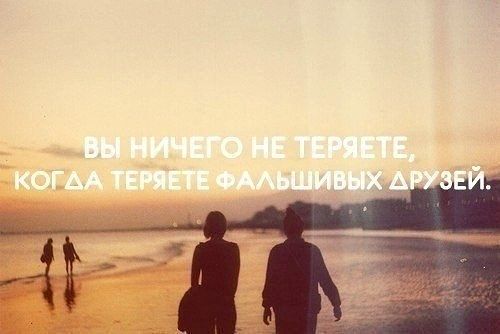 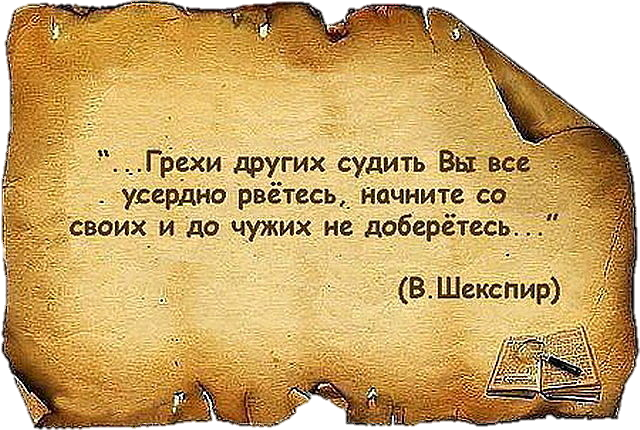 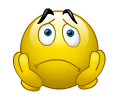 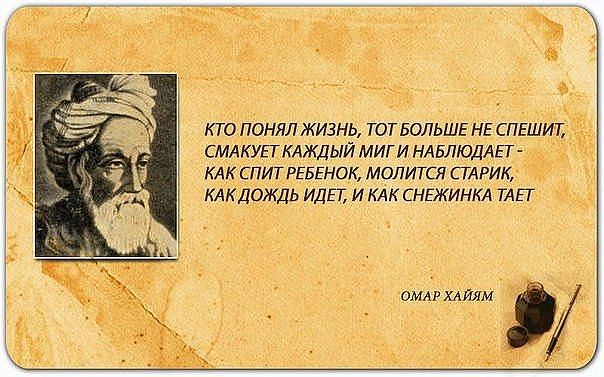 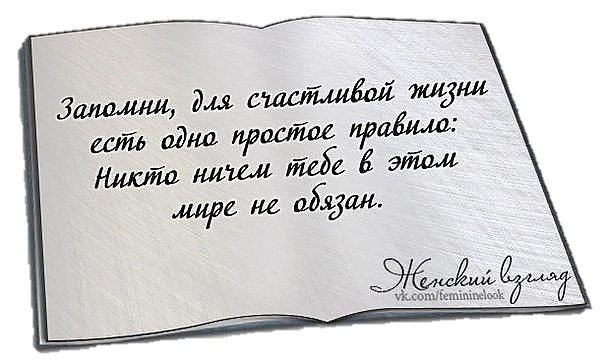 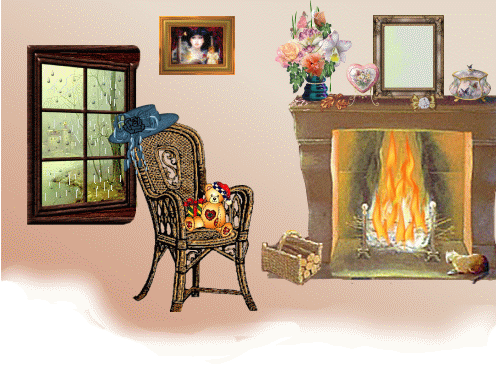 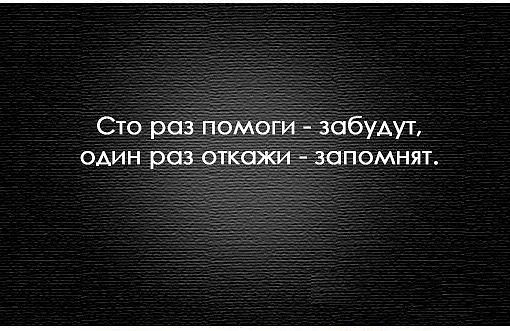 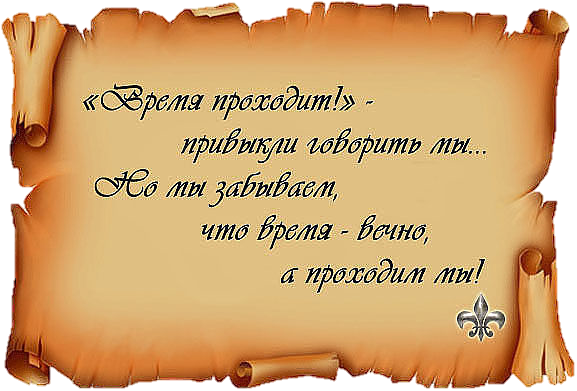 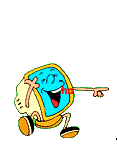 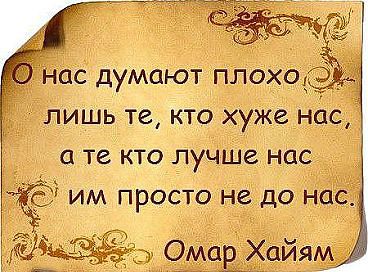 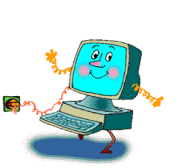 Три мудрых совета
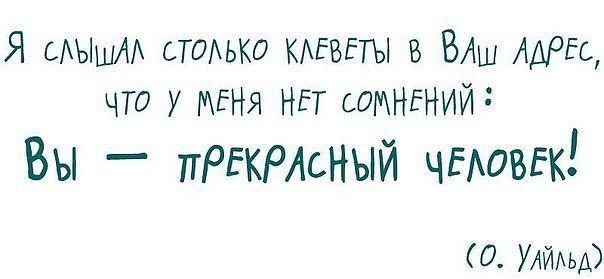 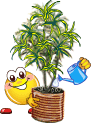 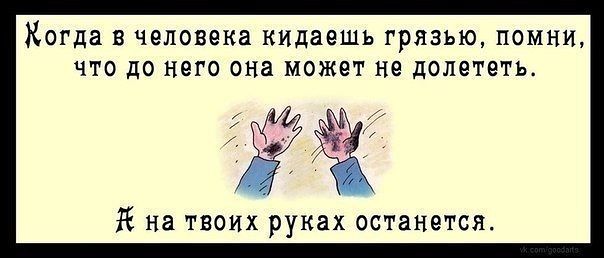 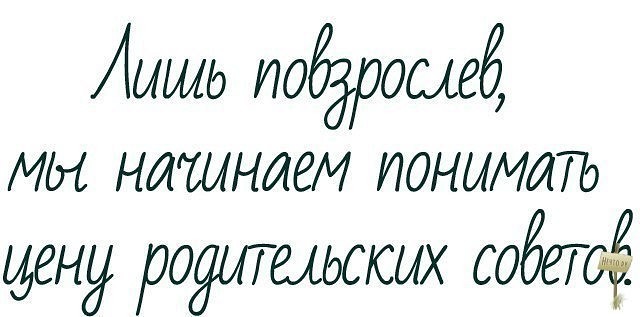 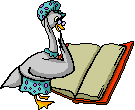 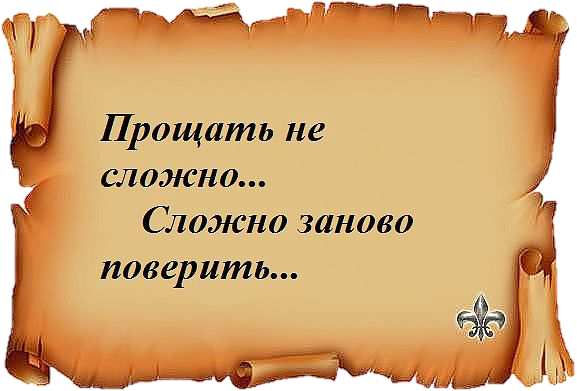 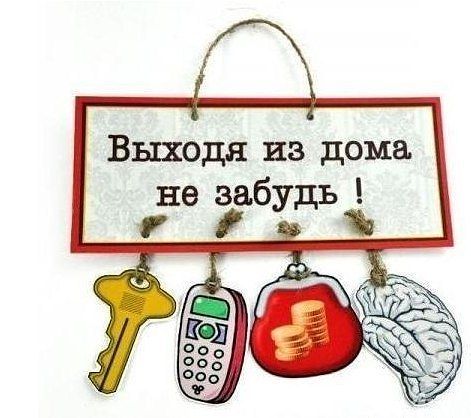 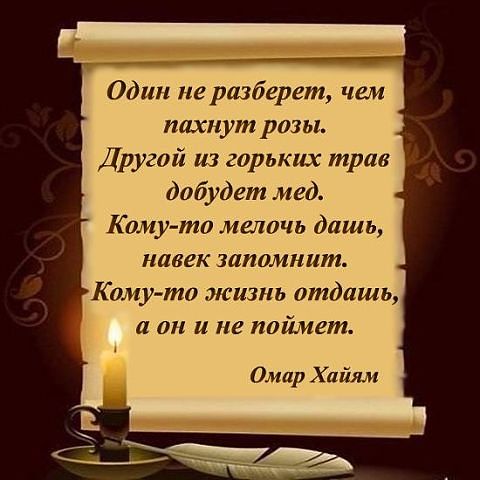 Флэштренинг «Ветер и цветок»
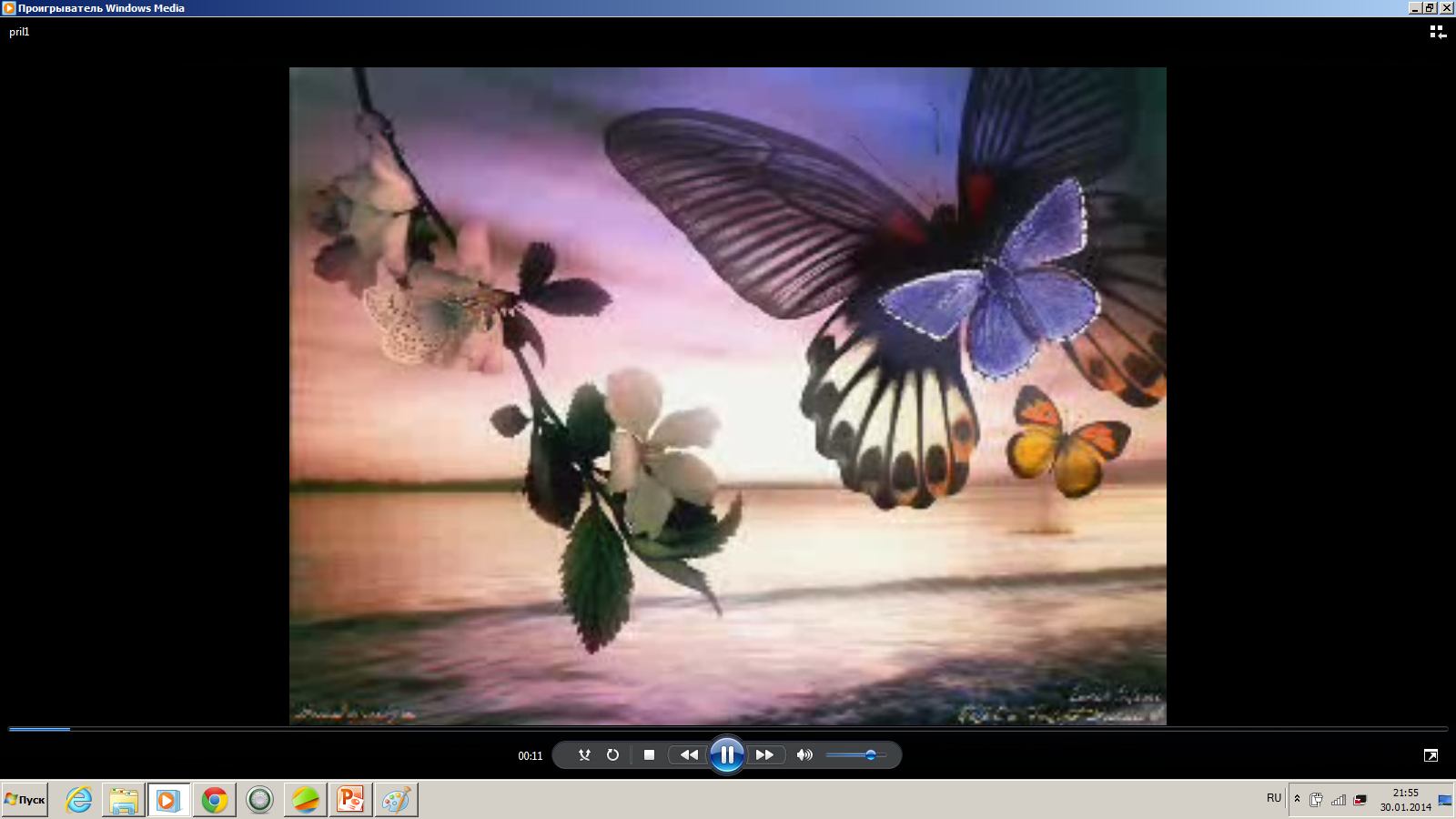